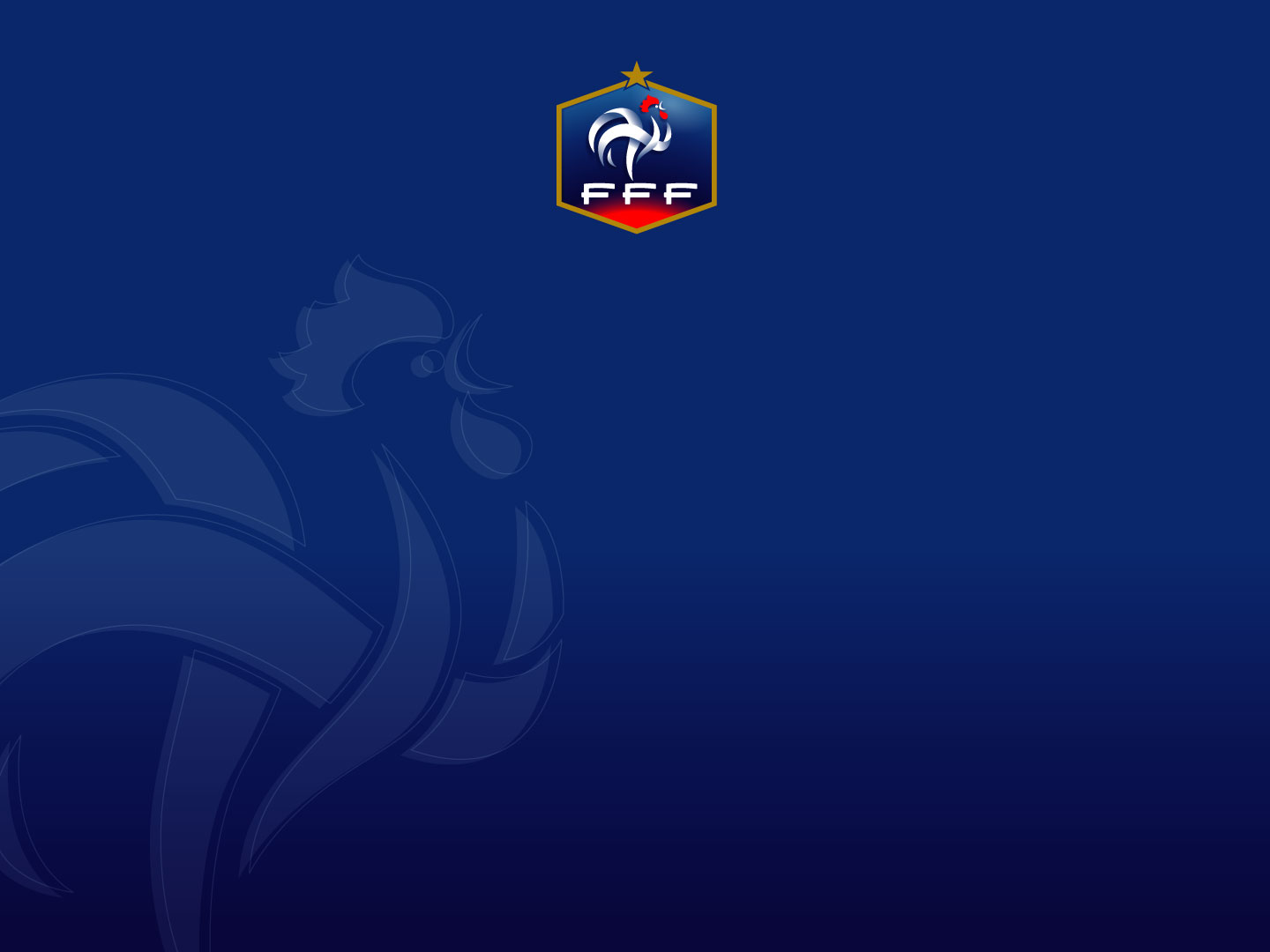 PROGRAMME EDUCATIF FEDERAL
« KOP »
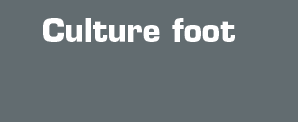 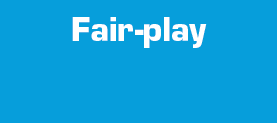 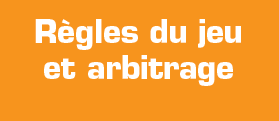 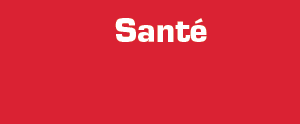 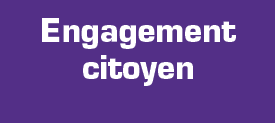 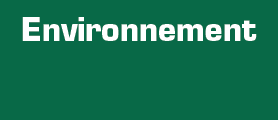 District : Maine et Loire 49
Date : 27 Septembre 2017
U6 à U17 : 40
Nom du club :
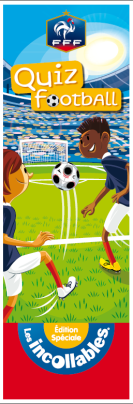 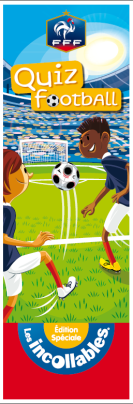 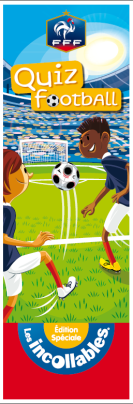 Nom de l’action
Avenir Sportif Puy Saint Bonnet
Opération KOP
Thématique
Environnement
Résumé de l’action
Qui ? Quand ? Où ? Quoi ? Comment ?

Qui : de U6 à U17
Quand : Du 27 Septembre au 1 Octobre
Où : Stade u Bois de la Cure

Quoi : Pour le 1er match de championnat à domicile de l’équipe 1ère de l’AS Puy St Bonnet. Les éducateurs et jeunes du club avais pour but de crée un « KOP »  afin d’encourager les joueurs de l’ASPSB. Le but étant de crée une ambiance au stade tout en faisant participer le maximum de jeune joueurs du club et crée un lien entre les séniors et les jeunes.

Comment : Les jeunes on crée et décorée les banderoles, drapeaux, bidons, cornes muse avec des bombes à peinture lors de leur séance d’entrainement. Ils ont aussi fais des chants pendant le match.
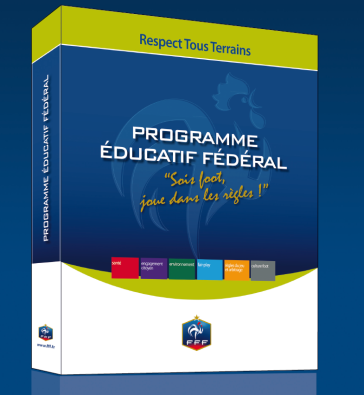 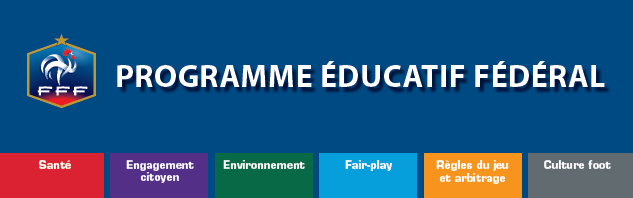 PHOTO 
DE 
L’ACTION
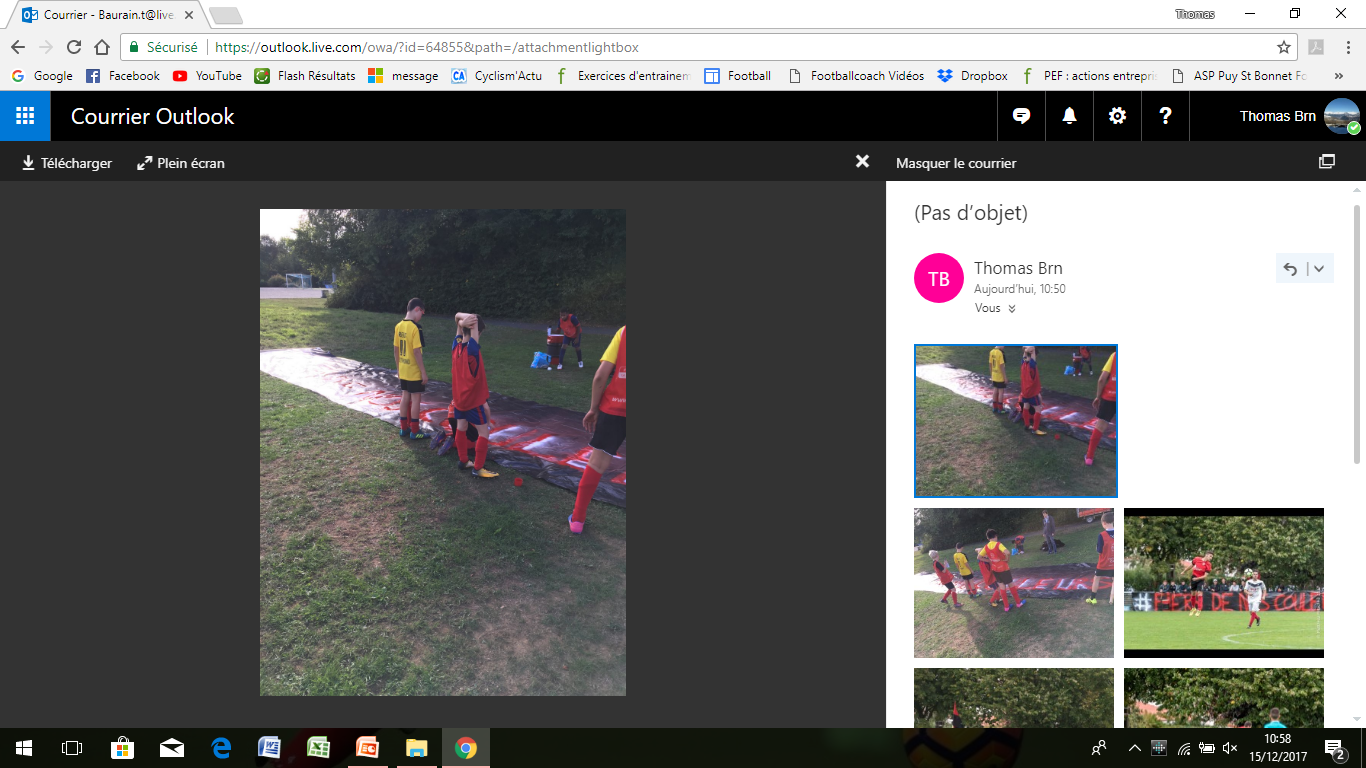 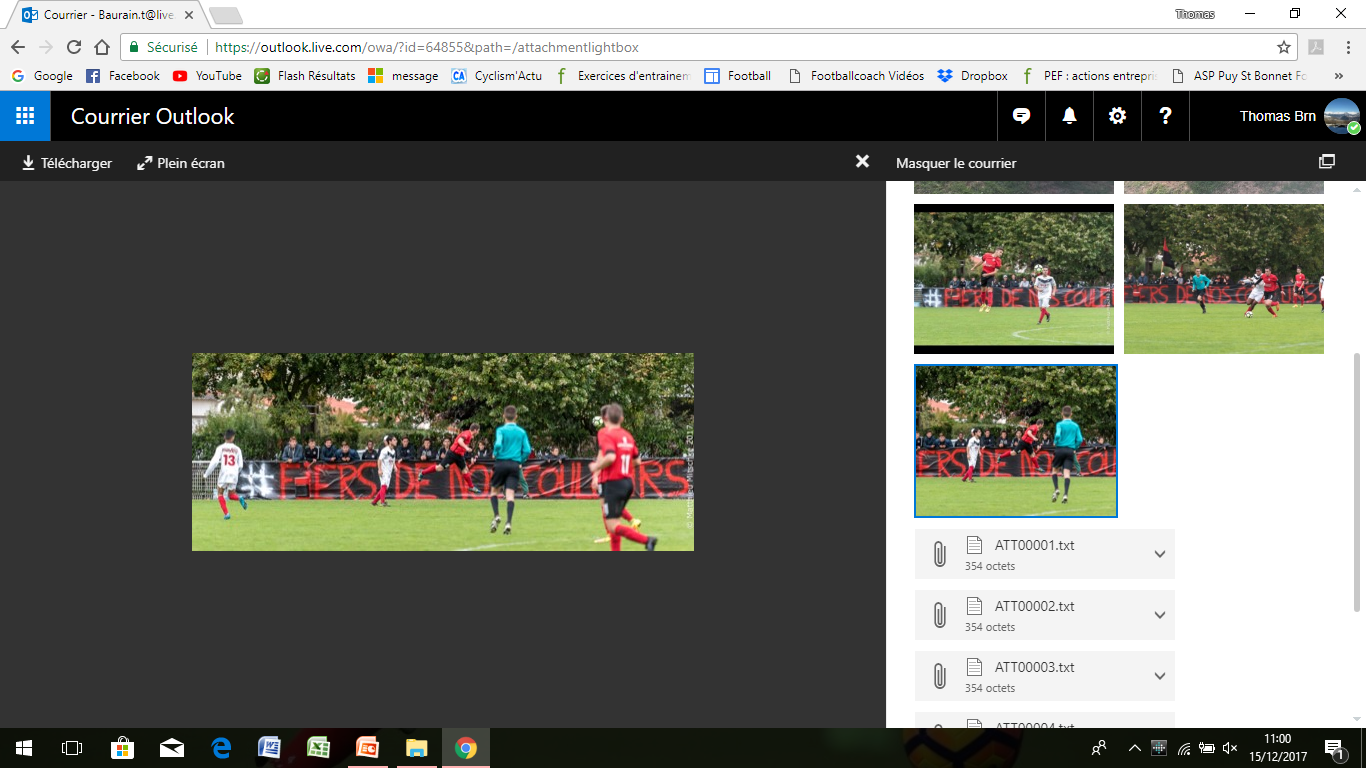 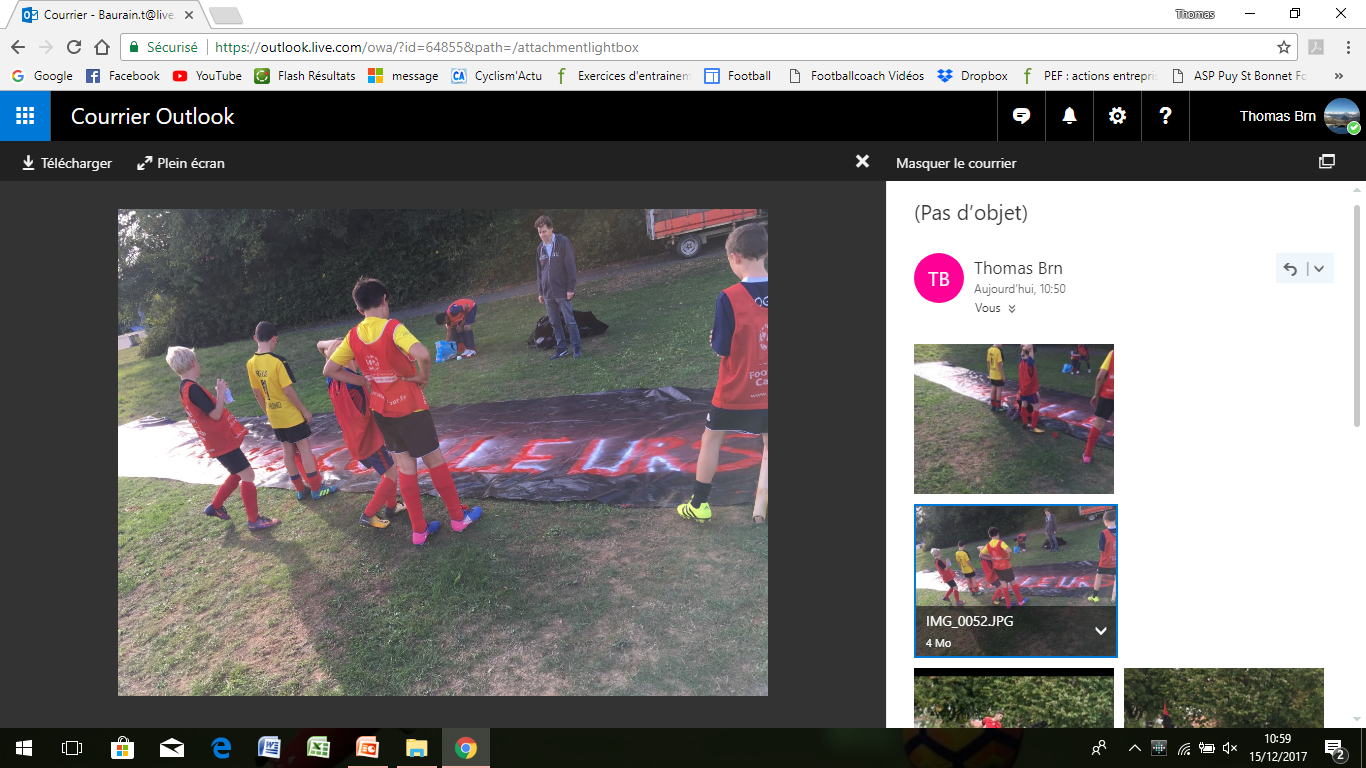 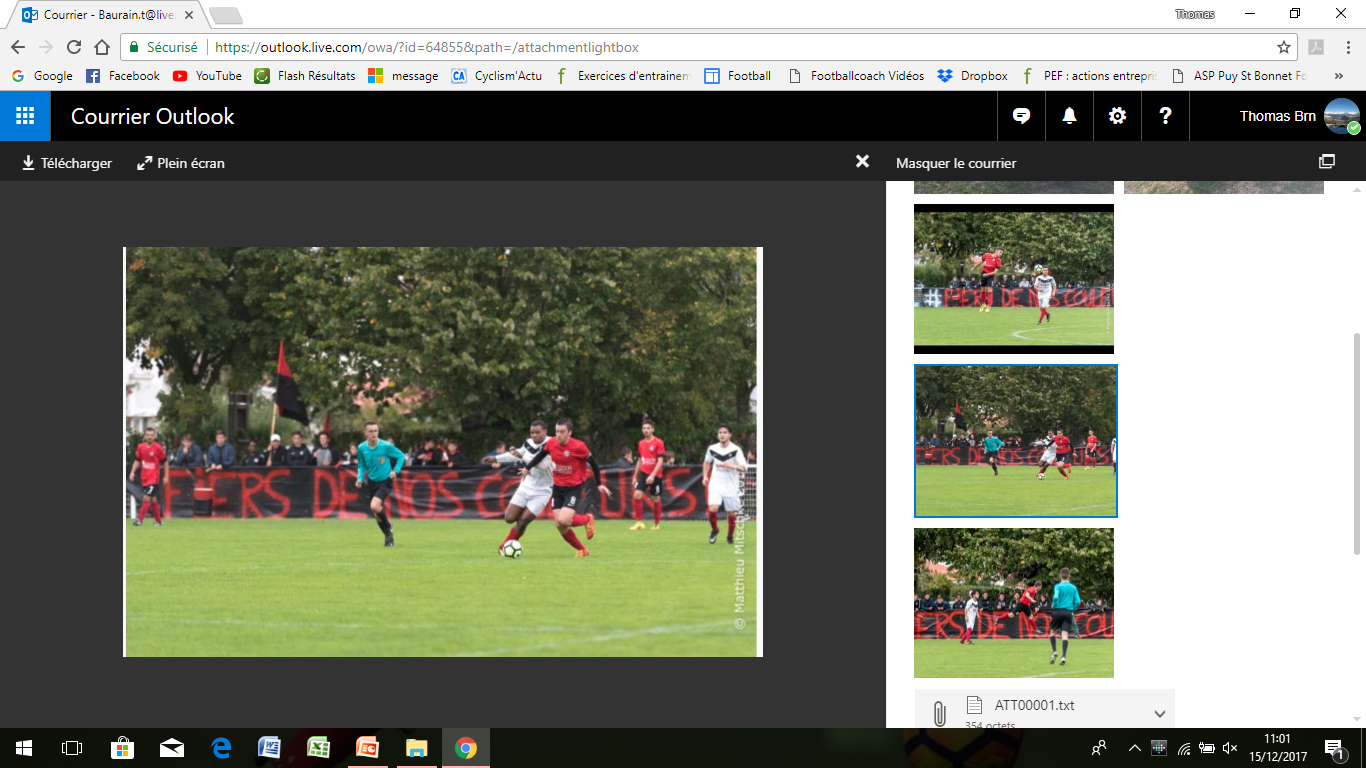